Eocene Epoch (55.8-33.9 Ma)
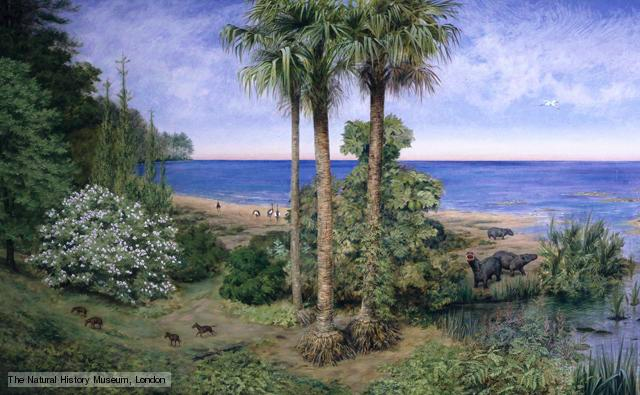 Oligocene Epoch (33.9-23 Ma)
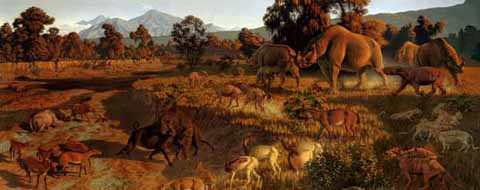 Miocene Epoch (23-5.3 Ma)
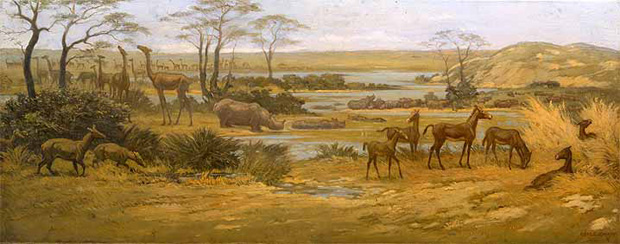 Pliocene Epoch (5.3-2.7 Ma)
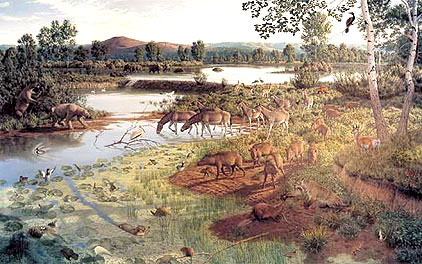 Pleistocene Epoch (2.7-0.01 Ma)
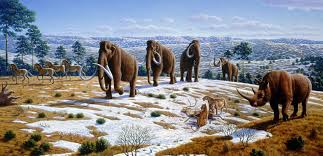